Circulação Geral da Atmosfera
Grads
Grid Analysis and Display System (GrADS)
http://www.iges.org/grads/
http://www.cptec.inpe.br/ManualGrADS/tutorial.html
http://www.dca.iag.usp.br/www/material/ritaynoue/aca-0523/2014_1oS_SIN2/apostilagrads.pdf
http://www.dca.iag.usp.br/www/material/ritaynoue/aca-0522/2014_1oS/006.%20LAB1_Ambiente%20Linux.pdf
Grads
Copiar o arquivo cga_zcit.nc disponível em:
http://www.dca.iag.usp.br/www/material/ritaynoue/aca-0523/2014_1oS_SIN2/cga_zcit.nc
Abrir o arquivo cga_zcit.nc
Verificar o conteúdo do arquivo
CGA
Identifique os elementos da Circulação Geral da Atmosfera (http://master.iag.usp.br/ensino/Sinotica/AULA02/AULA02.HTML)
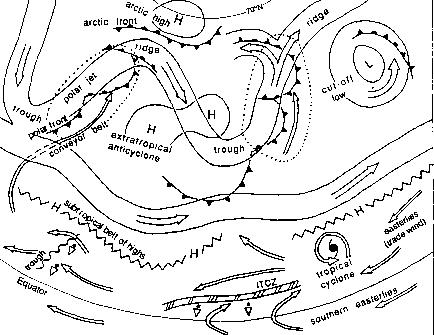 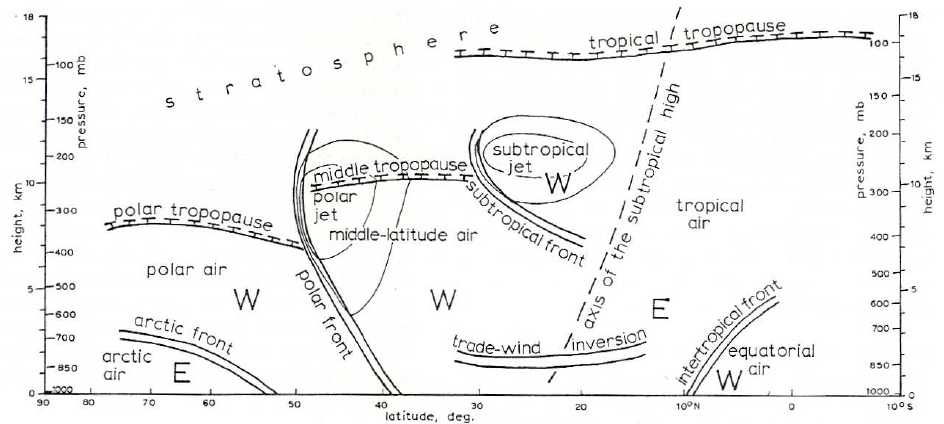